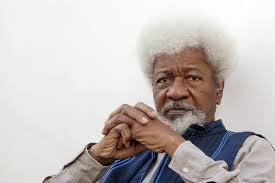 Exploring Soyinka’s Death & the Kings HorsemanProf. E.S. Dandaura
About the Play
Death and the King's Horseman  was written in the mid-1970s, during Soyinka’s political exile from Nigeria and resident fellow at Churchill College, Cambridge

Had prominent mention has been made of Death and The King's Horseman in the 1986 Nobel citation by the awarding committee.
Background
"On Tuesday, 19 December 1944,the Alafin of Oyo died after a reign of 33 years. It was assumed that Jinadu, the master of his horse would follow his master by committing suicide. Three weeks later he came to Oyo dressed in white and began dancing through the street. At the crucial moment by the intervention of a British colonial officer he was arrested and prevented from committing the ritual suicide. [. . .] But another shocking event occurred- that of the ritual suicide of the youngest son of Horseman
Framework
Soyinka’s works cannot be understood without a thorough knowledge of Yoruba background. 
His works deal with a tradition that is still alive. 
His works celebrate the essence of the past and its system of thought. 
He responds to this essence in a spontaneous and natural way
African Concept of Tragedy
this play is central to the development of the author's technique in blending ritual and stagecraft for the projection of African concept of tragedy
Ogun
the god of iron and the metallurgic core and artistry was the first to succeed in conquering the transition. 
He crossed the gulf to the world by extracting iron from the earth and thus providing the human world with the source of its weapons and the tools.
Ogun is also the god of creativity, guardian of the road, explorer, hunter, god of war, custodian of sacred oath.
What is Tragedy
Ogun: Soyinka argues that traditional Yoruba tragedy represents the suffering experienced in these gulfs and the painful efforts of will or assertion performed to bridge them
Yoruba Cosmology
Human world and the world of deities

Human world: manifestations of the ancestors, the living and the unborn.
Deities: The realm of the gods 

ancestors, living and unborn are separated from the realm of gods
 
The gulf between these areas of existence is named transition
African concept of heroism
Integrity
Sacrifice (Selfless/community larger)
Character: “iwa” do the right things so your good destiny becomes a reality 
Will
Concept of Heroism cont.
Hard work: dignity in labour 
Accountability
Respect for traditions 
Honour (personal and family)/ Shaming Culture
      “Life is honour, it ends when honour ends”
Cont.
Gerontocracy (wisdom)
 “A youngman who washes his hands well will eat with elders” -Achebe
Greek and Yoruba Concept of Tragedy
Ethical basis of tragedy: punishment Vs Reparation
Rituals and sacrifice are offered to maintain the harmony with the gods

Catastrophe: flaw in this nature Vs strong will and a desire to redeem the community

Consequence of Tragedy: Fall Vs conscious sacrifice
tragic hero transgresses and violates the accepted canons of social life

glorification of the hero who is a social redeemer
In Soyinka’s DTKH you see different stages of this process:
the dissolution of self, 
the search for oneness, 
the exercise of free will and 
the retrieval of self
Notable Cultural Elements
Rites of passage
trance
Not I bird (death)
Yoruba Cosmology (3 Realms of Existence)
Concept of justice (restorative)